Figure 1 Restriction patterns of the polymorphic mtDNA sites delineating Amerindian haplogroups. DNA recovered from ...
Hum Mol Genet, Volume 6, Issue 1, January 1997, Pages 41–46, https://doi.org/10.1093/hmg/6.1.41
The content of this slide may be subject to copyright: please see the slide notes for details.
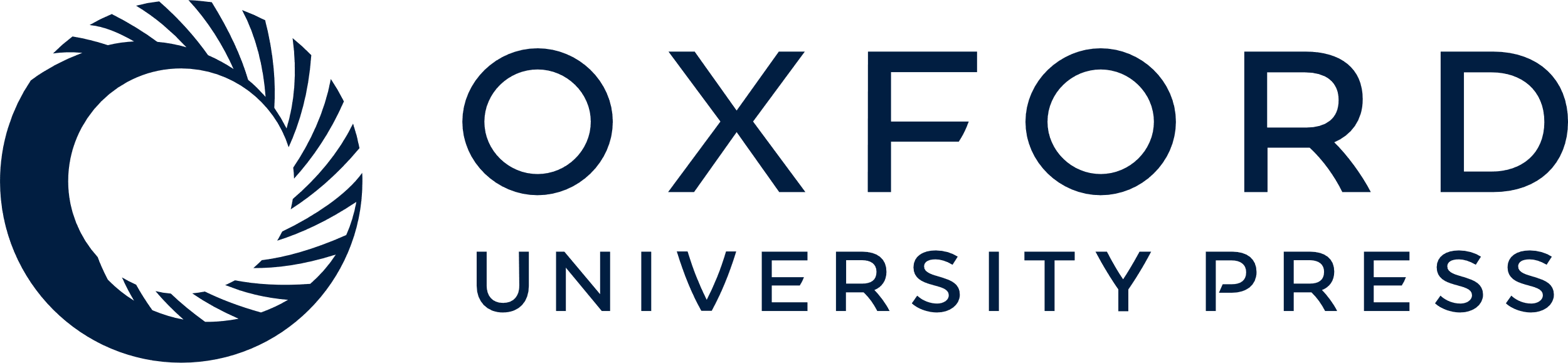 [Speaker Notes: Figure 1  Restriction patterns of the polymorphic mtDNA sites delineating Amerindian haplogroups. DNA recovered from teeth and bone samples was PCR amplified and restricted as indicated under Materials and Methods. Lanes: (A − ) 109 bp fragment (positions 615–723) lacking the HaeIII-663 site of haplogroup A; (B − ) 121 bp fragment (8196–8316) with the haplogroup B 9 bp deletion absent; (c−) 132 bp fragment (13 189–13 320) without loss of the HincII-13 259 and gain of the AluI-13 262 sites of haplogroup C; (C+) 75 and 57 bp fragments from presence of the AluI site of haplogroup C; (D+) 121 bp fragment (5132–5252) displaying loss of the Alu I-5176 site in haplogroup D; (D − ) 75 and 46 bp fragments due to presence of the Alu I site distinctively lost in haplogroup D. Diagnostic endonucleases used to identify haplogroups A, C and D were respectively HaeIII, HincII-AluI, and AluI. A 112 bp PCR product generated from an ancient Pacific Easter Islander bone sample was used as a Polynesian outgroup carrying the 9 bp-length deletion defining haplogroup B ( 39 ) (PA). Sizes in bp estimated in reference to a 123 bp ladder of DNA fragments (m). 


Unless provided in the caption above, the following copyright applies to the content of this slide: © 1997 Oxford University Press]